Error Detection (§3.2.2)
Topic
Some bits may be received in error due to noise. How do we detect this?
Parity »
Checksums »
CRCs »

Detection will let us fix the error, for example, by retransmission (later).
CSE 461 University of Washington
2
[Speaker Notes: Icons from cisco icon library]
Simple Error Detection – Parity Bit
Take D data bits, add 1 check bit that is the sum of the D bits
Sum is modulo 2 or XOR
CSE 461 University of Washington
3
[Speaker Notes: Give example for 7 data bits]
Parity Bit (2)
How well does parity work?
What is the distance of the code?
 
How many errors will it detect/correct?
 
What about larger errors?
CSE 461 University of Washington
4
[Speaker Notes: Give example for 7 data bits]
Checksums
Idea: sum up data in N-bit words
Widely used in, e.g., TCP/IP/UDP


Stronger protection than parity
1500 bytes
16 bits
CSE 461 University of Washington
5
Internet Checksum
Sum is defined in 1s complement arithmetic (must add back carries)
And it’s the negative sum
“The checksum field is the 16 bit one's complement of the one's complement sum of all 16 bit words …” – RFC 791
CSE 461 University of Washington
6
[Speaker Notes: Give example of 5 and -5 in 1s and 2s complement]
Internet Checksum (2)
Sending:
Arrange data in 16-bit words
Put zero in checksum position, add

Add any carryover back to get 16 bits


Negate (complement) to get sum
0001 
f203 
f4f5 
f6f7 
+(0000)
------ 
2ddf0 

ddf0 
+    2 
------ 
ddf2 

220d
CSE 461 University of Washington
7
[Speaker Notes: Work through example]
Internet Checksum (3)
Sending:
Arrange data in 16-bit words
Put zero in checksum position, add

Add any carryover back to get 16 bits

Negate (complement) to get sum
0001 
f203 
f4f5 
f6f7 
+(0000)
------ 
2ddf0 

ddf0 
+    2 
------ 
ddf2 

220d
CSE 461 University of Washington
8
Internet Checksum (4)
0001 
f203 
f4f5 
f6f7 
+ 220d 
------ 
2fffd 
 
fffd 
+    2 
------ 
ffff 

   0000
Receiving:
Arrange data in 16-bit words
Checksum will be non-zero, add

Add any carryover back to get 16 bits

Negate the result and check it is 0
CSE 461 University of Washington
9
[Speaker Notes: Work through example]
Internet Checksum (5)
0001 
f203 
f4f5 
f6f7 
+ 220d 
------ 
2fffd 
 
fffd 
+    2 
------ 
ffff 

   0000
Receiving:
Arrange data in 16-bit words
Checksum will be non-zero, add

Add any carryover back to get 16 bits

Negate the result and check it is 0
CSE 461 University of Washington
10
Internet Checksum (6)
How well does the checksum work?
What is the distance of the code?
How many errors will it detect/correct?
 
What about larger errors?
CSE 461 University of Washington
11
[Speaker Notes: Dist is 2, so fooled by 2 errors. But handles bursts up to 16 errors for a 16 bit checksum, and large errors ½^16]
Cyclic Redundancy Check (CRC)
Even stronger protection
Given n data bits, generate k check bits such that the n+k bits are evenly divisible by a generator C 
Example with numbers:
n = 302, k = one digit, C = 3
CSE 461 University of Washington
12
[Speaker Notes: Work though example: remainder is 2, need to add 1 to be divisible, so checksum is 1]
CRCs (2)
The catch:
It’s based on mathematics of finite fields, in which “numbers” represent polynomials
e.g, 10011010 is x7 + x4 + x3 + x1 

What this means:
We work with binary values and operate using modulo 2 arithmetic
CSE 461 University of Washington
13
CRCs (3)
Send Procedure:
Extend the n data bits with k zeros
Divide by the generator value C
Keep remainder, ignore quotient
Adjust k check bits by remainder

Receive Procedure:
Divide and check for zero remainder
CSE 461 University of Washington
14
CRCs (4)
Data bits:
1101011111

Check bits:
C(x)=x4+x1+1
C = 10011
k = 4
1 0 0 1 1 1  1  0  1  0  1  1  1  1  1
CSE 461 University of Washington
15
[Speaker Notes: Work it through …]
CRCs (5)
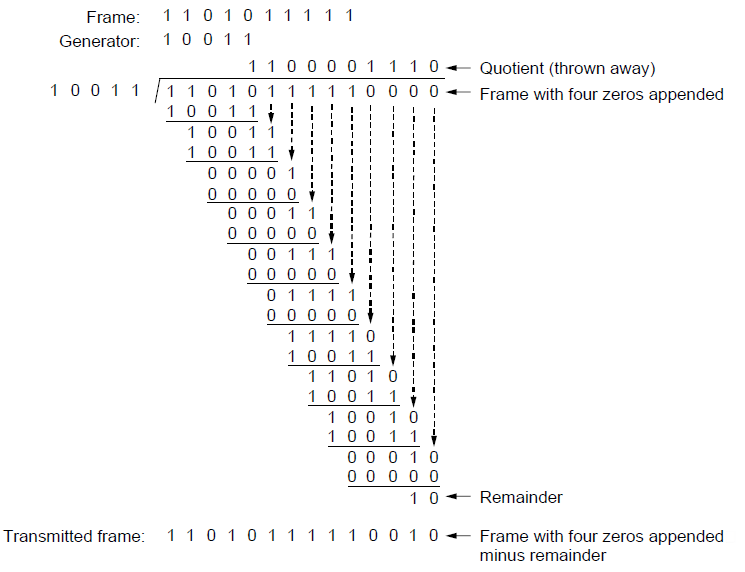 CSE 461 University of Washington
16
[Speaker Notes: CN5E slides #3-19]
CRCs (6)
Protection depend on generator
Standard CRC-32 is 10000010 01100000 10001110 110110111
 
Properties:
HD=4, detects up to triple bit errors
Also odd number of errors 
And bursts of up to k bits in error
Not vulnerable to systematic errors like checksums
CSE 461 University of Washington
17
Error Detection in Practice
CRCs are widely used on links
Ethernet, 802.11, ADSL, Cable …
Checksum used in Internet 
IP, TCP, UDP … but it is weak
Parity
Is little used
CSE 461 University of Washington
18
Topic
Some bits may be received in error due to noise. How do we fix them?
Hamming code »
Other codes »

And why should we use detection when we can use correction?
CSE 461 University of Washington
19
[Speaker Notes: Icons from cisco icon library]
Why Error Correction is Hard
If we had reliable check bits we could use them to narrow down  the position of the error
Then correction would be easy
But error could be in the check   bits as well as the data bits!
Data might even be correct
CSE 461 University of Washington
20
Intuition for Error Correcting Code
Suppose we construct a code with a Hamming distance of at least 3
Need ≥3 bit errors to change one         valid codeword into another
Single bit errors will be closest to a  unique valid codeword

If we assume errors are only 1 bit,    we can correct them by mapping an error to the closest valid codeword
Works for d errors if HD ≥ 2d + 1
CSE 461 University of Washington
21
Intuition (2)
Visualization of code:
Valid
codeword
A
B
Error
codeword
CSE 461 University of Washington
22
Intuition (3)
Visualization of code:
Valid
codeword
Single 
bit error
from A
A
B
Three bit 
errors to 
get to B
Error
codeword
CSE 461 University of Washington
23
Hamming Code
Gives a method for constructing a code with a distance of 3
Uses n = 2k – k – 1, e.g., n=4, k=3
Put check bits in positions p that are powers of 2, starting with position 1
Check bit in position p is parity of positions with a p term in their values
Plus an easy way  to correct [soon]
CSE 461 University of Washington
24
Hamming Code (2)
Example: data=0101, 3 check bits
7 bit code, check bit positions 1, 2, 4
Check 1 covers positions 1, 3, 5, 7
Check 2 covers positions 2, 3, 6, 7
Check 4 covers positions 4, 5, 6, 7
_  _  _  _  _  _  _
1   2   3   4   5   6   7
CSE 461 University of Washington
25
[Speaker Notes: Fill in data, compute parity bits, add them in, draw arrow]
Hamming Code (3)
Example: data=0101, 3 check bits
7 bit code, check bit positions 1, 2, 4
Check 1 covers positions 1, 3, 5, 7
Check 2 covers positions 2, 3, 6, 7
Check 4 covers positions 4, 5, 6, 7
0  1  0  0  1  0  1

p1= 0+1+1 = 0,  p2= 0+0+1 = 1,  p4= 1+0+1 = 0
1   2   3   4   5   6   7
CSE 461 University of Washington
26
Hamming Code (4)
To decode:
Recompute check bits (with parity sum including the check bit)
Arrange as a binary number
Value (syndrome) tells error position
Value of zero means no error
Otherwise, flip bit to correct
CSE 461 University of Washington
27
Hamming Code (5)
Example, continued
0  1  0  0  1  0  1

p1=                             p2= 
p4=  

Syndrome =  
Data =
1   2   3   4   5   6   7
CSE 461 University of Washington
28
Hamming Code (6)
Example, continued
0  1  0  0  1  0  1

p1= 0+0+1+1 = 0,   p2= 1+0+0+1 = 0,
p4= 0+1+0+1 = 0

Syndrome = 000, no error
Data = 0 1 0 1
1   2   3   4   5   6   7
CSE 461 University of Washington
29
Hamming Code (7)
Example, continued
0  1  0  0  1  1  1

p1=                             p2= 
p4=  

Syndrome =  
Data =
1   2   3   4   5   6   7
CSE 461 University of Washington
30
Hamming Code (8)
Example, continued
0  1  0  0  1  1  1

p1= 0+0+1+1 = 0,   p2= 1+0+1+1 = 1,
p4= 0+1+1+1 = 1

Syndrome = 1 1 0, flip position 6
Data = 0 1 0 1 (correct after flip!)
1   2   3   4   5   6   7
CSE 461 University of Washington
31
Other Error Correction Codes
Codes used in practice are much more involved than Hamming

Convolutional codes (§3.2.3)
Take a stream of data and output a mix of the recent input bits
Makes each output bit less fragile
Decode using Viterbi algorithm  (which can use bit confidence values)
CSE 461 University of Washington
32
Other Codes (2) – LDPC
Low Density Parity Check (§3.2.3)
LDPC based on sparse matrices
Decoded iteratively using a belief propagation algorithm
State of the art today
Invented by Robert Gallager in  1963 as part of his PhD thesis
Promptly forgotten until 1996 …
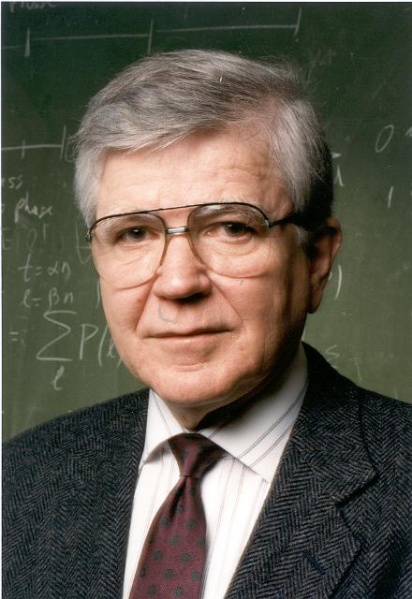 Source: IEEE GHN, © 2009 IEEE
CSE 461 University of Washington
33
[Speaker Notes: Source IEEE GHN, http://www.ieeeghn.org/wiki/index.php/Oral-History:Robert_Gallager. Image policy: http://www.ieeeghn.org/wiki/index.php/IEEE_GHN_image_policy]
Detection vs. Correction
Which is better will depend on the pattern of errors. For example:
1000 bit messages with a bit error rate (BER) of 1 in 10000

Which has less overhead?
CSE 461 University of Washington
34
Detection vs. Correction
Which is better will depend on the pattern of errors. For example:
1000 bit messages with a bit error rate (BER) of 1 in 10000

Which has less overhead?
It still depends! We need to know more about the errors
CSE 461 University of Washington
35
Detection vs. Correction (2)
Assume bit errors are random
Messages have 0 or maybe 1 error

Error correction: 
Need ~10 check bits per message
Overhead:

Error detection: 
Need ~1 check bits per message plus 1000 bit retransmission 1/10 of the time
Overhead:
CSE 461 University of Washington
36
Detection vs. Correction (3)
Assume errors come in bursts of 100
Only 1 or 2 messages in 1000 have errors

Error correction: 
Need >>100 check bits per message
Overhead:

Error detection: 
Need 32? check bits per message plus 1000 bit resend 2/1000 of the time
Overhead:
CSE 461 University of Washington
37
Detection vs. Correction (4)
Error correction: 
Needed when errors are expected
Or when no time for retransmission

Error detection: 
More efficient when errors are not expected
And when errors are large when they do occur
CSE 461 University of Washington
38
Error Correction in Practice
Heavily used in physical layer
LDPC is the future, used for demanding links like 802.11, DVB, WiMAX, LTE, power-line, …
Convolutional codes widely used in practice

Error detection (w/ retransmission) is used in the link layer and above for residual errors

Correction also used in the application layer
Called Forward Error Correction (FEC)
Normally with an erasure error model
E.g., Reed-Solomon (CDs, DVDs, etc.)
CSE 461 University of Washington
39